Introduction to Microsoft One note
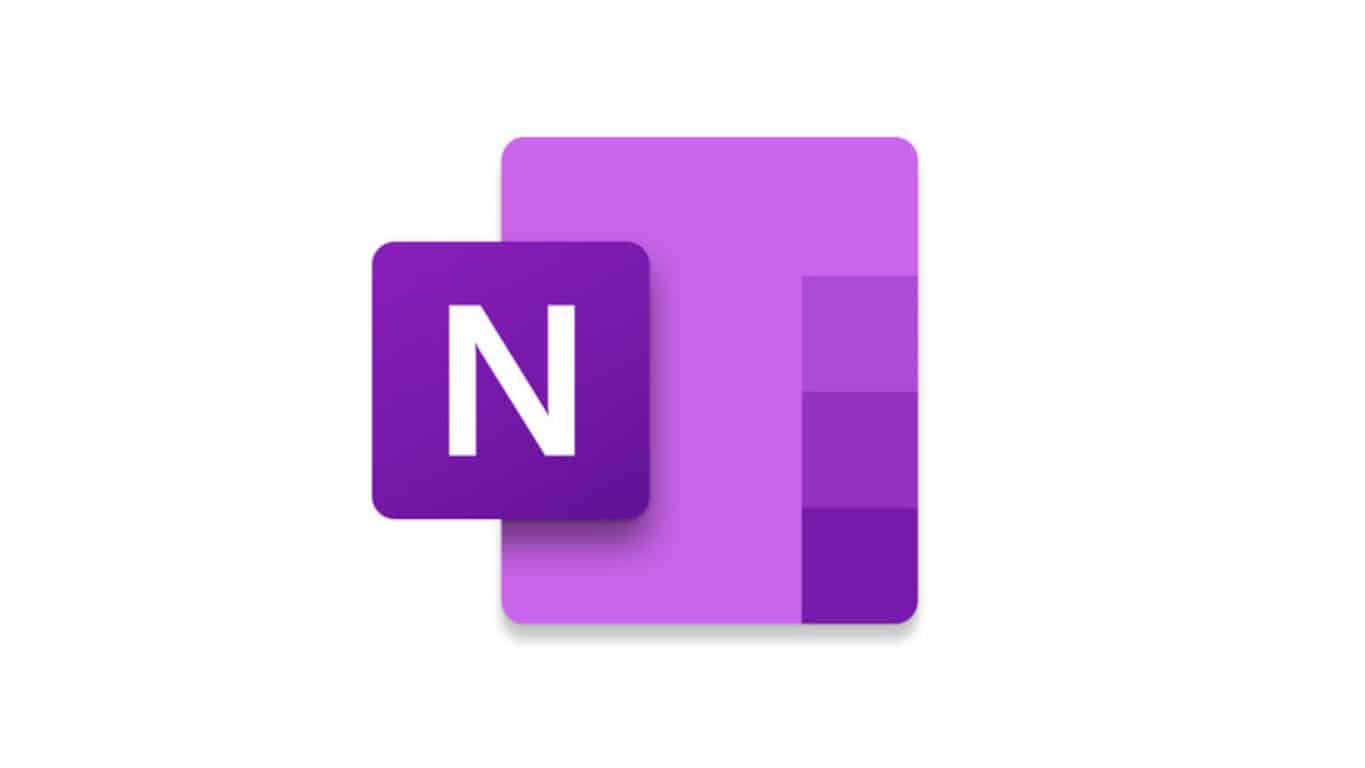 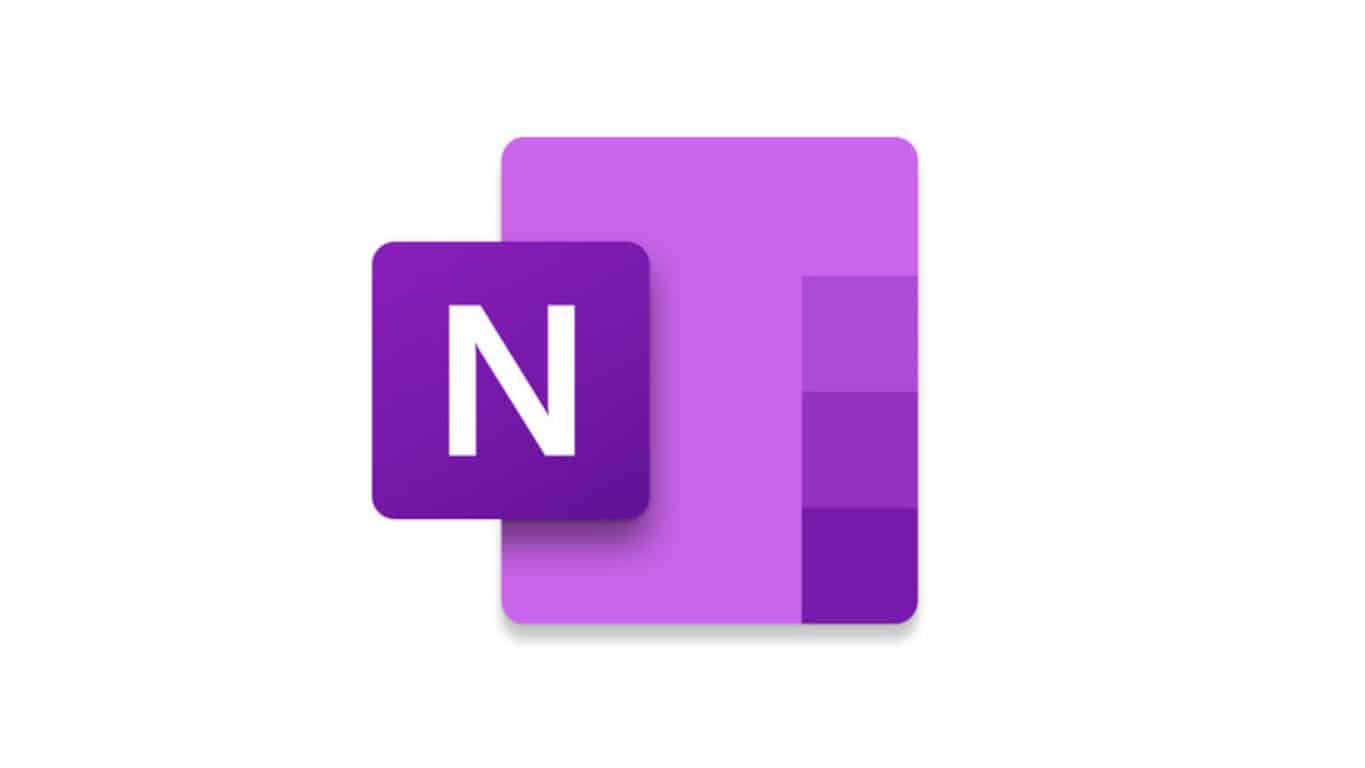 Agenda

Why One Notes…
What is One Note?
What is the most recent version?
Do you know there is a better way of organizing your notes than this?
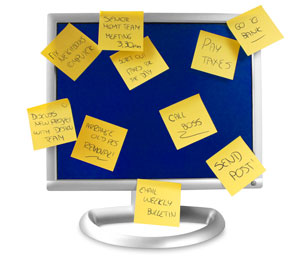 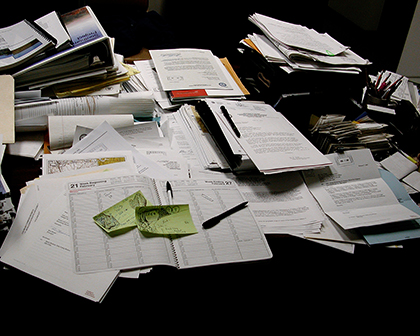 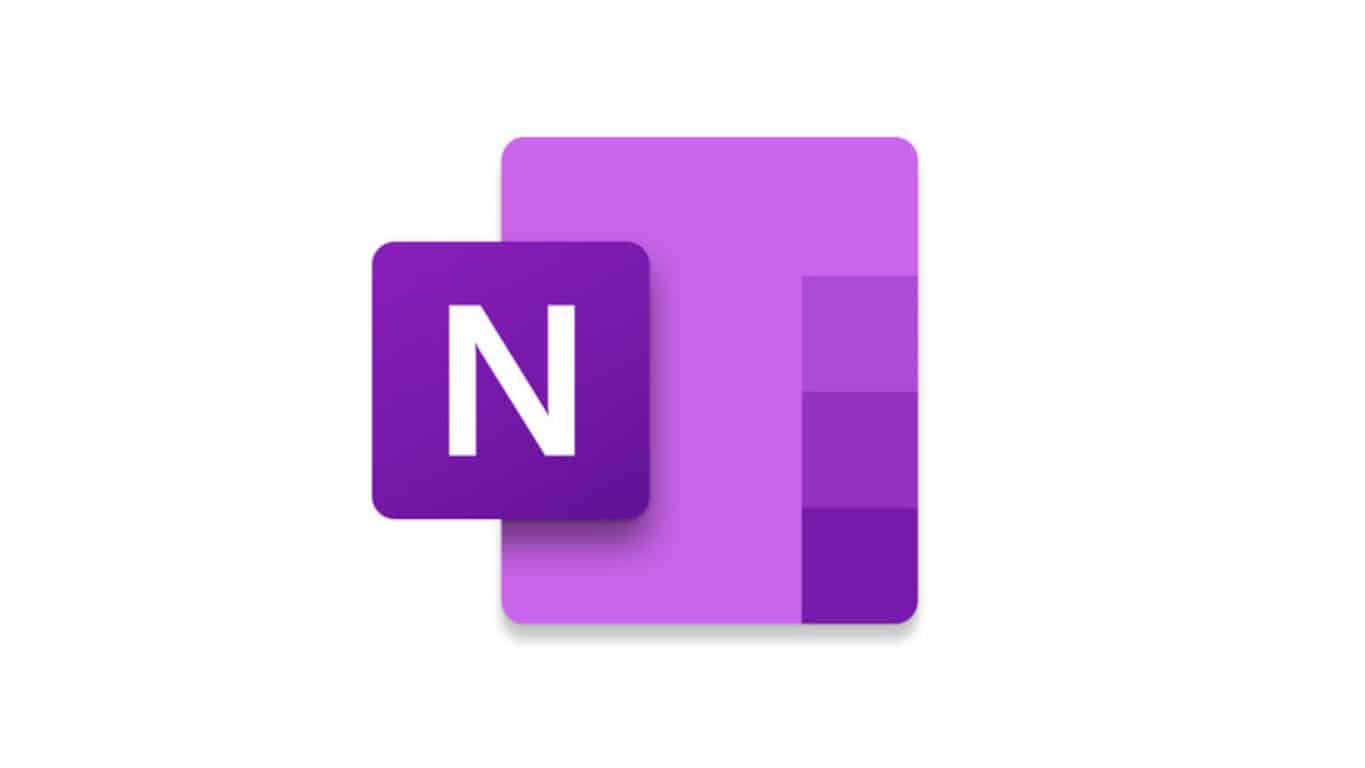 Why One Notes…
One Note is your all-in-one place notes keeper
Stay organize
All your notes saved and easy to find
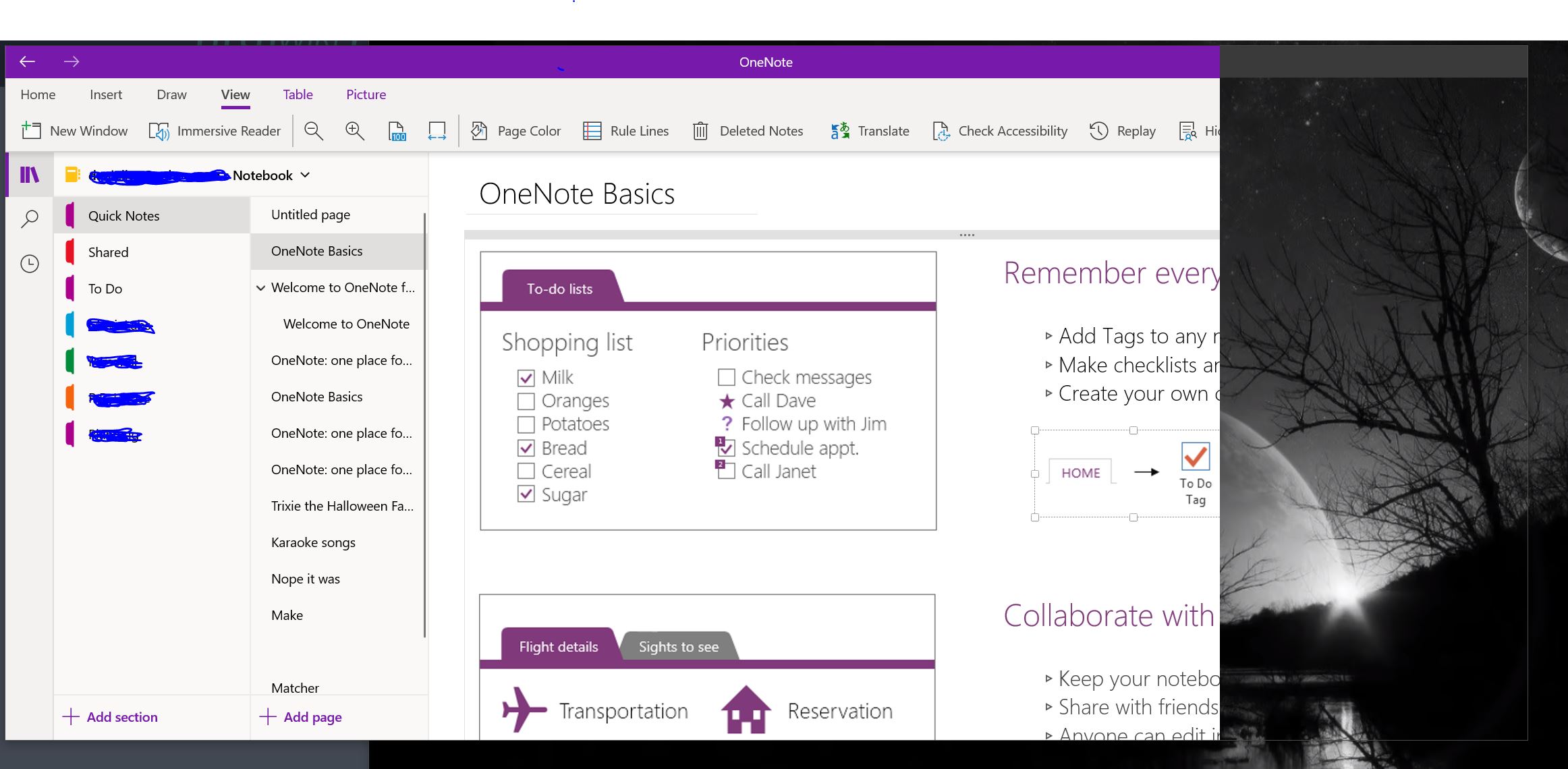 MS One Note is a powerful, and easy-to-use application that allows you to create personal notes using text, pictures, audio and video elements
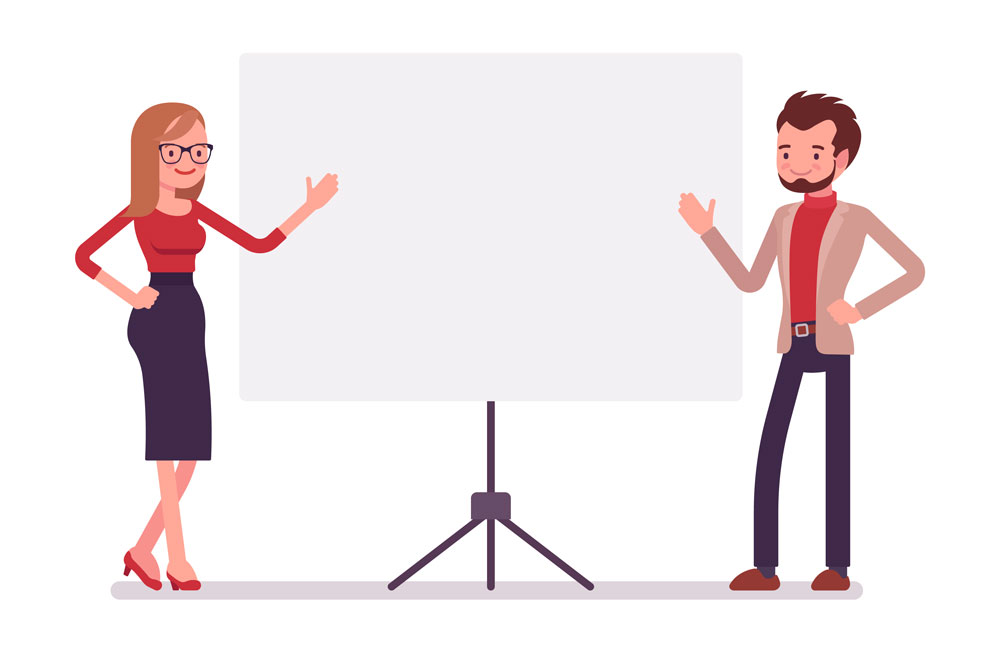 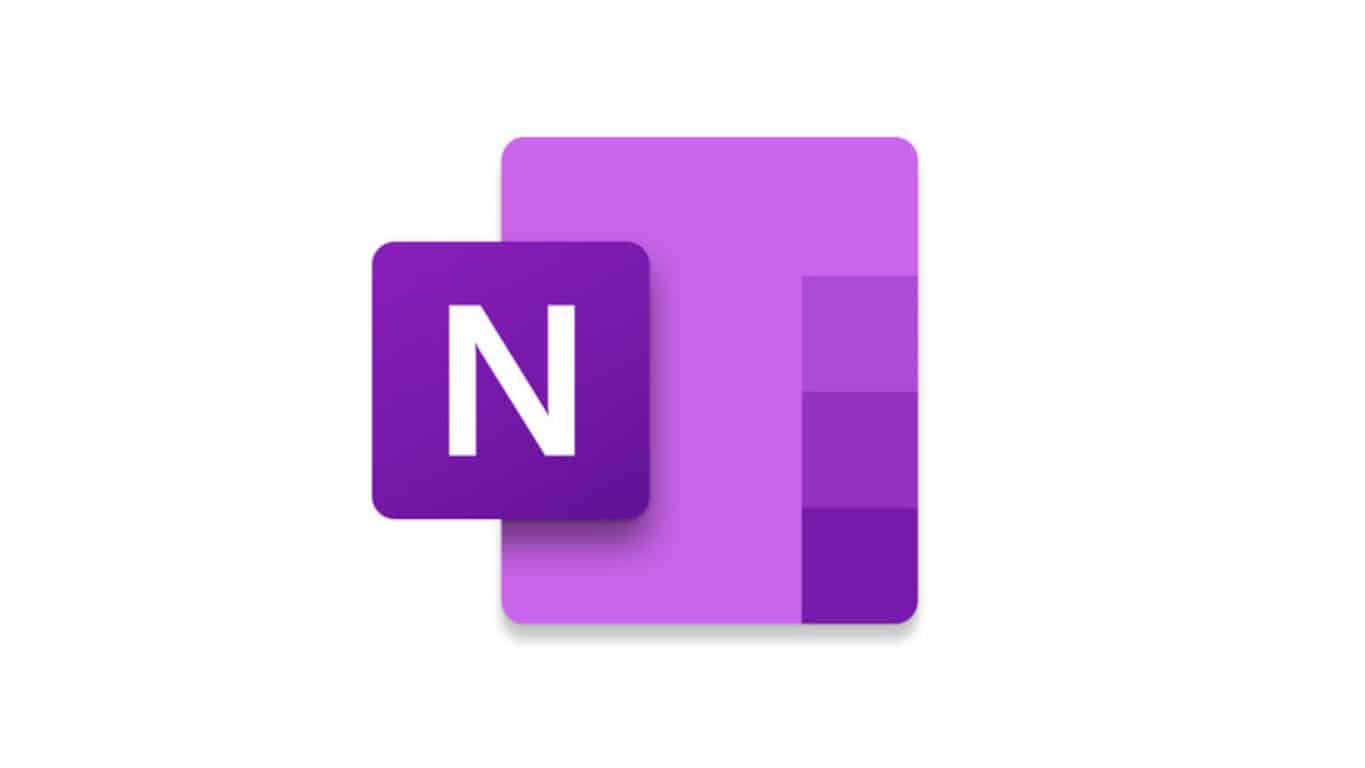 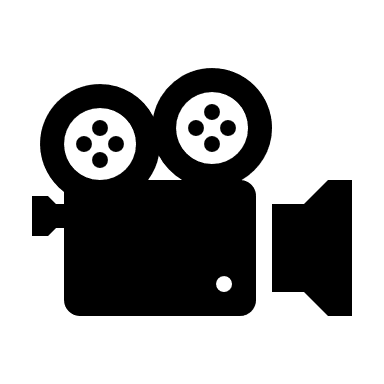 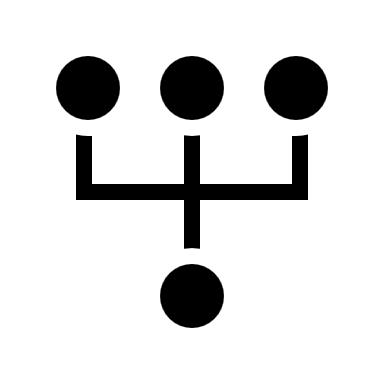 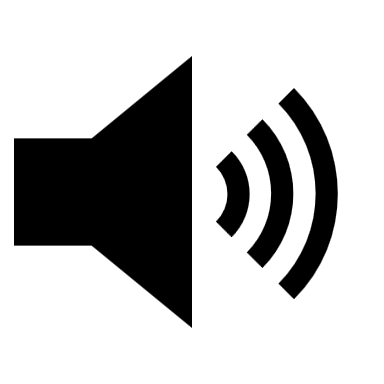 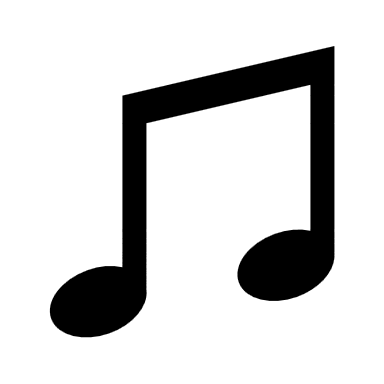 The most recent One Note version was released under Microsoft 365
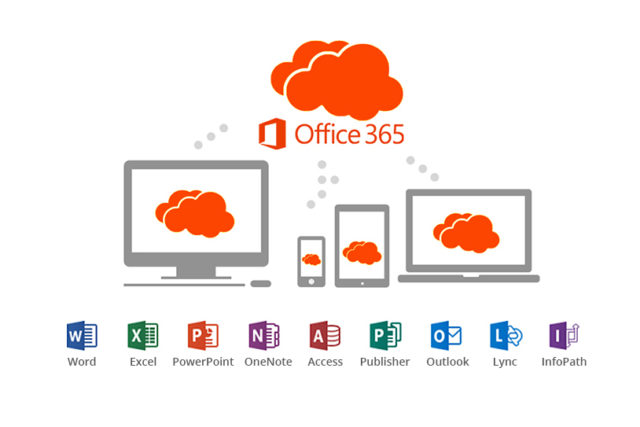 It is available for Windows, Mac and Mobile devices
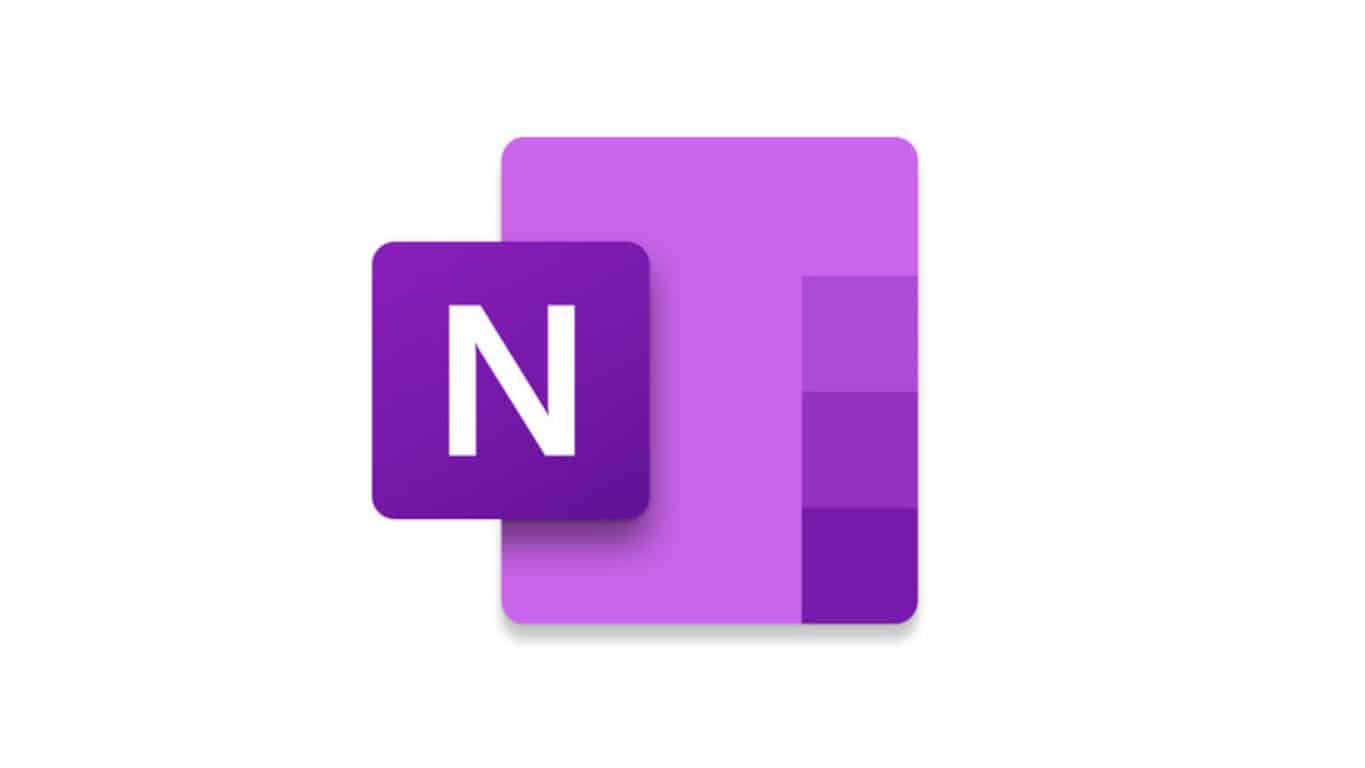